Course Practicalities
AAE-E3120 Circular Economy for Energy Storage
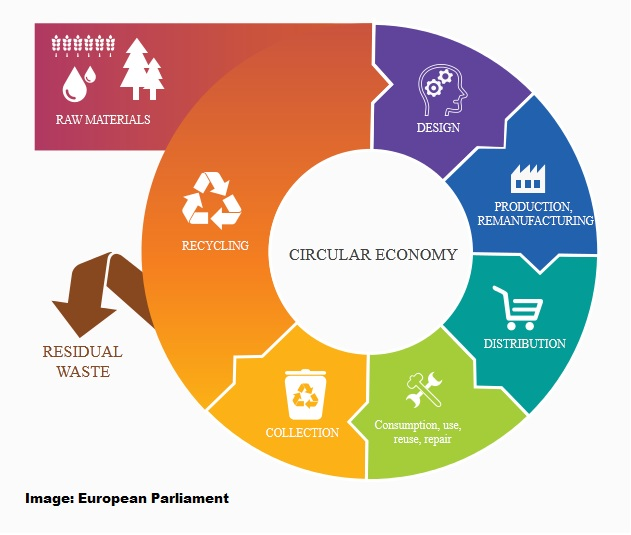 Neha Garg (Responsible Teacher)
Annukka Santasalo-Aarnio (Responsible Professor)
Simon Jech (Responsible teaching assistant)
Arjun Muralidharan (Teaching assistant)
Learning outcomes
Identify circular economy concepts and the role of energy in recycling
Recognize the material choice effect to degradation mechanisms of the system
Develop new design for recycling approach for energy storage application and justify with scientific argumentation
Module Based Learning
The course has 3 Modules
Module A - Circular Economy and Recycling concept
Module B – New Material Solutions
Module C – Eco-design
Timetable for modules and contact sessions at MyCourses
Module Based Learning
Each Module has the same tasks (duration around 2 weeks)
2-3 Video Module Lectures 
(available in the beginning of the module)
Find individual reading material related to your application and topic of the module
Contact Session (end of module):
Where group present and discuss posters, teaching staff address the questions posted
Possibility to ask/elaborate any questions
Personal task (Lecture journal) where you reflect the videos and readings
Online, dates will be provided at the front page of MyCourses
Group task (Poster preparation) you meet with your group (in person/online) reflect your learning from the module and prepare a poster of your application point of view
Mandatory attendance at the contact sessions 
(or replacing assignment)
Course tasks
Personal Tasks (85 p.)
Lecture Journals (3 x 20 p.)					60 p.
Energy return on energy stored      				20 p.
Webropol Feedback  						5 p.
Group tasks (65 p.)
Posters (3 x 10 p.)							30 p.
Final project – Eco-design 					35 p.

In Total								150 p.
You will require min. 90 points to pass the course
Poster dates
Friday 03.11.2023 (13.00-16.00)
Friday 17.11.2023   (13.15-16.00)
Friday 01.12.2023   (13.15- 16.00)
Personal tasks
Questions at video modules
The blue boxes have questions, when appear at video lecture, please pause the video and write short notes to your journal
Reflect to your 
lecture journal

What do you think…

On your opinion…
These are questions that you can think during your learning journey, but you do NOT need to address these on your journal
Lecture Journals
There is a lecture journal template (please use that) – MyCourses
Lecture journals are your personal reflective work:
       Each Lecture Journal markings:

  Three video lectures                    (3*5p)
  Journal paper review                   (3p)
  Conclusions from the module      (2p)

If you have further questions from the module, please put them at “Questions for the Module” – at the end of each journal assignment (that can be about the videos/reading material) -
Energy return on Energy stored
Calculate how much energy we need for the storage raw materials 
You will:
Get an idea how much energy we need
How does it compare with the stored energy over storage lifetime
Understand the potential energy intensity of raw materials
More information will be provided during poster session 1
Group tasks
Group tasks: Posters
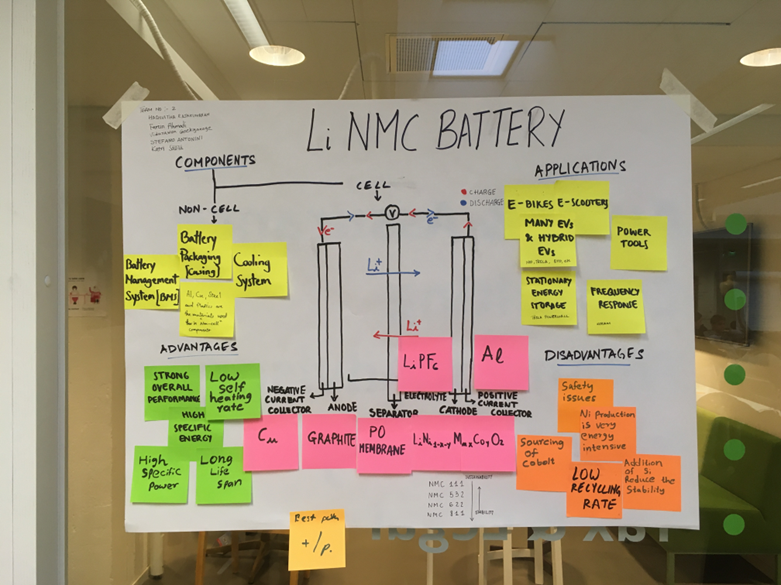 Group selects 
an application – 
where they apply the knowledge from the modules
Group tasks: Posters
Final Project: Eco-Design
Make an innovation presentation of Eco-Design for your energy storage application 

(No written report,  only PowerPoint slides)
(More information will be provided during poster session 2)
Group formation
Team division
Material expertise
Chemical engineering
Energy engineering
All other background
Warm up exercise
Prepare a mind map for 
Energy Storage Technologies
17
Example mind map
Pumped Hydroelectric 
Storage (PHS)
Compressed Air Energy Storage (CAES)
Flow Batteries
Superconducting Magnetic Energy Storage (SMES)
Batteries
Mechanical
Electrical/Electro-chemical
Supercapacitors
Flywheels
Energy Storage
Applications
Latent Heat Energy Storage
Thermal
Chemical
Electrolyser
Sensible Heat Energy Storage
Termochemical Energy Storage
Fuel Cells
18
Group application
Choose 4 different storage technologies from the different storage types (you can make a preference order)
1. Mechanical
2. Electrical/Electrochemical
3. Thermal
4. Chemical

Provide for the information in MyCourses
Latest by Fri 27th at 12 pm
At this course, we do not go through Energy Storage Systems, therefore you can start with :

A0 Module:
A.R. Dehghani-Sanij et al. Study of energy storage systems and environmental challenges of batteries, Renewable and Sustainable Energy Reviews 104 (2019) 192–208 (MyCourses)
Look at the video module ”A0 Energy Storage Systems”
Welcome to the course

We will meet at poster session 1

If you decide not to participate, please contact the course staff